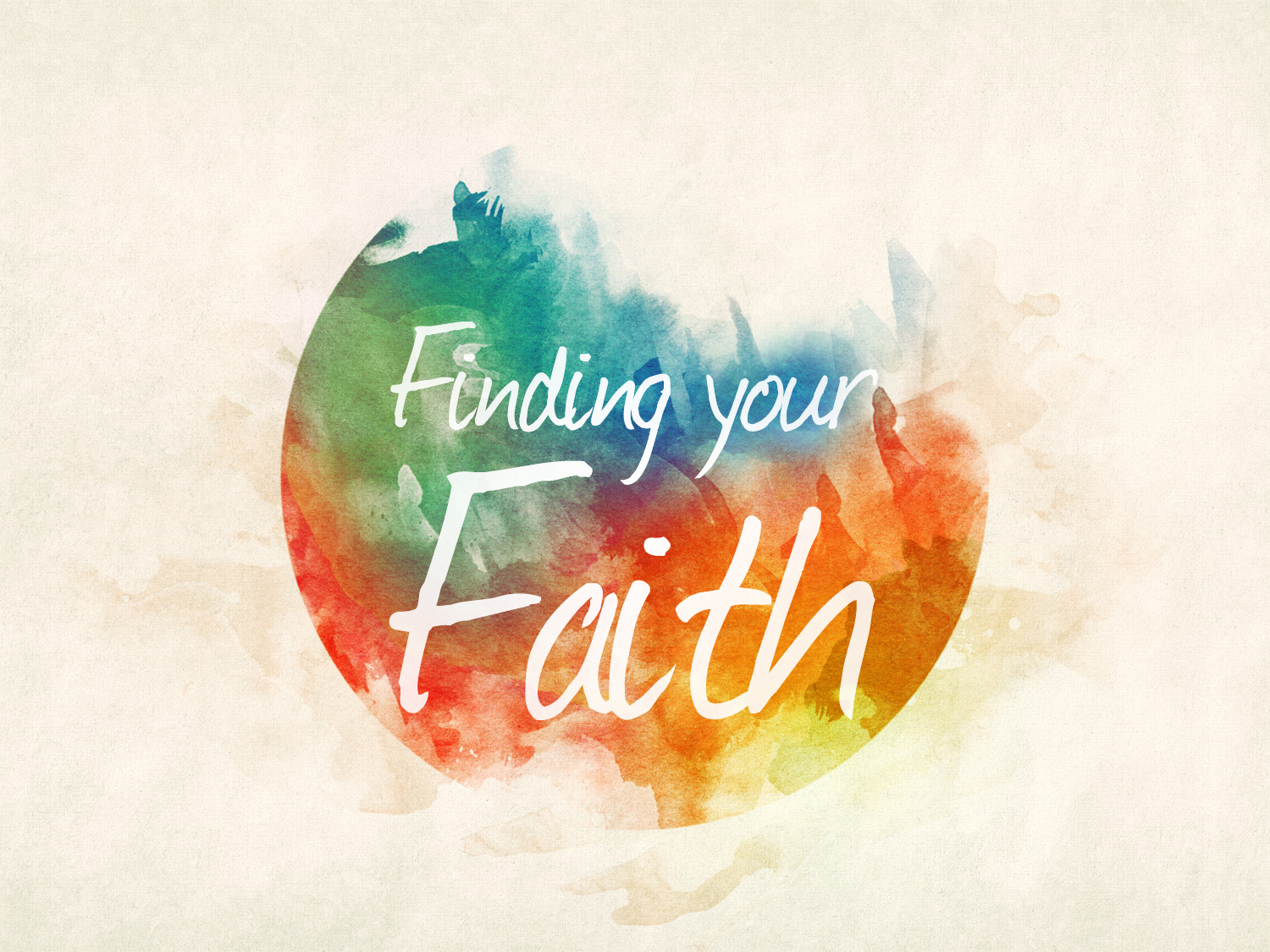 [Speaker Notes: I want us to zero in on our faith – how do we develop it, what does a growing and a strong personal faith look like…

This is important because we are called by God to not just KNOW about THE faith – but to actually have a personal conviction in our faith…

Luke 17:5 – Like the apostles we should want our faith to increase.]
“Faith” Used In Two Senses
THE Faith: The good news. The system of faith that a person can accept.
“continue in the faith…” Colossians 1:21-23
“one faith…” Ephesians 4:4-6
PERSONAL Faith: The trust, conviction and hope that we place in God.
“…to strengthen and encourage you as to your faith.” 1 Thessalonians 3:2
“…substance of things hoped for, the evidence of things not seen” Hebrews 11:1
[Speaker Notes: The Bible uses the word faith in two ways….

Today we want to focus primarily on our personal faith – because – although others can help this personal faith of our to grow – we have a responsibility – an individual duty – to develop this personal faith…. This charge is stated very directly in a few passages…]
Making Your Faith Your Own
“The faith which you have, have as your own conviction before God. Happy is he who does not condemn himself in what he approves.” (Romans 14:22)
“So then, my beloved, just as you have always obeyed, not as in my presence only, but now much more in my absence, work out your salvation with fear and trembling;” (Philippians 2:12)
[Speaker Notes: Luke 17:5 – Like the apostles we should want our faith to increase.]
Personal Faith Grows From the Seeds of THE Faith.
“So faith comes from hearing, and hearing by the word of Christ.”   (Romans 10:17)
The Teaching & Example of Others Is Like Watering The Seed.
1 Corinthians 3:5-7, 2 Timothy 1:5
The Common Seed Builds Our Common Bond of Unity.
Ephesians 4:13, 2 Peter 1:1
(Philippians 1:27, Colossians 1:23)
[Speaker Notes: TEACHING & EXAMPLE of OTHERS: We all need an Apollos – someone who helps our faith to grow.

2 Tim 1:5 – Our parents can impart knowledge about Christ and can set an example of sincere faith.  (Parents doing one without the other robs your kids of what they really need. It’s not enough just to talk the talk.)]
You Develop Personal Faith When…
Your Faith Is Based On Key Evidence You Find Personally Compelling.
Biblical Manuscripts & Reliability, Archeology, Natural Design, Resurrection, Compassion of Christ… 
John 10:36-38
You Can Express Your Faith In Your Own Words Rather Than ‘Parrot’ The Conclusions of Others.
1 Timothy 4:13
[Speaker Notes: There is a time and place to repeat a good quote. But if we can’t say it in our own words – we likely don’t have a very deep understanding of the topic or concept.

1 Tim 4;13 – Timothy had the responsibility not just to quote scripture to them – but to exhort and teach. He had to be able to stand up and say it himself.]
You Develop Personal Faith When…
You Act Based On Internal Convictions Rather Than The Positive or Negative Behavior of Others.
Not Just Following Righteous Parents
Not Just Rejecting Hypocritical Teachers
You Follow God With Loyalty, Not Simply When It Is Easy or Others Are Watching.
1 John 2:3-6, 1 John 5:2-3
Hebrews 12:2
[Speaker Notes: INTERNAL CONVICTION – Joseph – away from his family in the land of Egypt in Genesis 39:9 – refuses to commit adultery with Potipher’s wife because HE REFUSES TO SIN AGAINST GOD.  He knows it is wrong. 

* Colossians 2:5 – Paul speaks of being excited and joyful to find out the Christians there are living with “stability of faith” when he’s not around to monitor them.  *That should be our goal parents – to help our children build this personal faith.

Evidence – Jesus wants us to examine the evidence!

Loyalty – Strong Personal faith is devoted to God – not just trusting in an emotional high. But knowing God is there and on our side in the good and the bad – the ups and the downs.]
You Develop Personal Faith When…
You Face Your Doubts & Critics With Diligent Study.
1 Timothy 2:15
Acts 13:8
Your Beliefs Compel Bold, Loving Actions.
Galatians 5:6, Ephesians 3:12
[Speaker Notes: Eph 6 – it is faith that FACES doubts rather than ignores them – that ultimately becomes a strong shield.]
Will You Come To ChristToday With YOUR FAITH??
And He said to them, “Go into all the world and preach the gospel to all creation. He who has believed and has been baptized shall be saved; but he who has disbelieved shall be condemned.”  (Mark 16:15-16)
[Speaker Notes: If you believe Jesus is the SON of GOD – there is no better time to ACT upon your faith – and have your sins washed away than RIGHT NOW!]
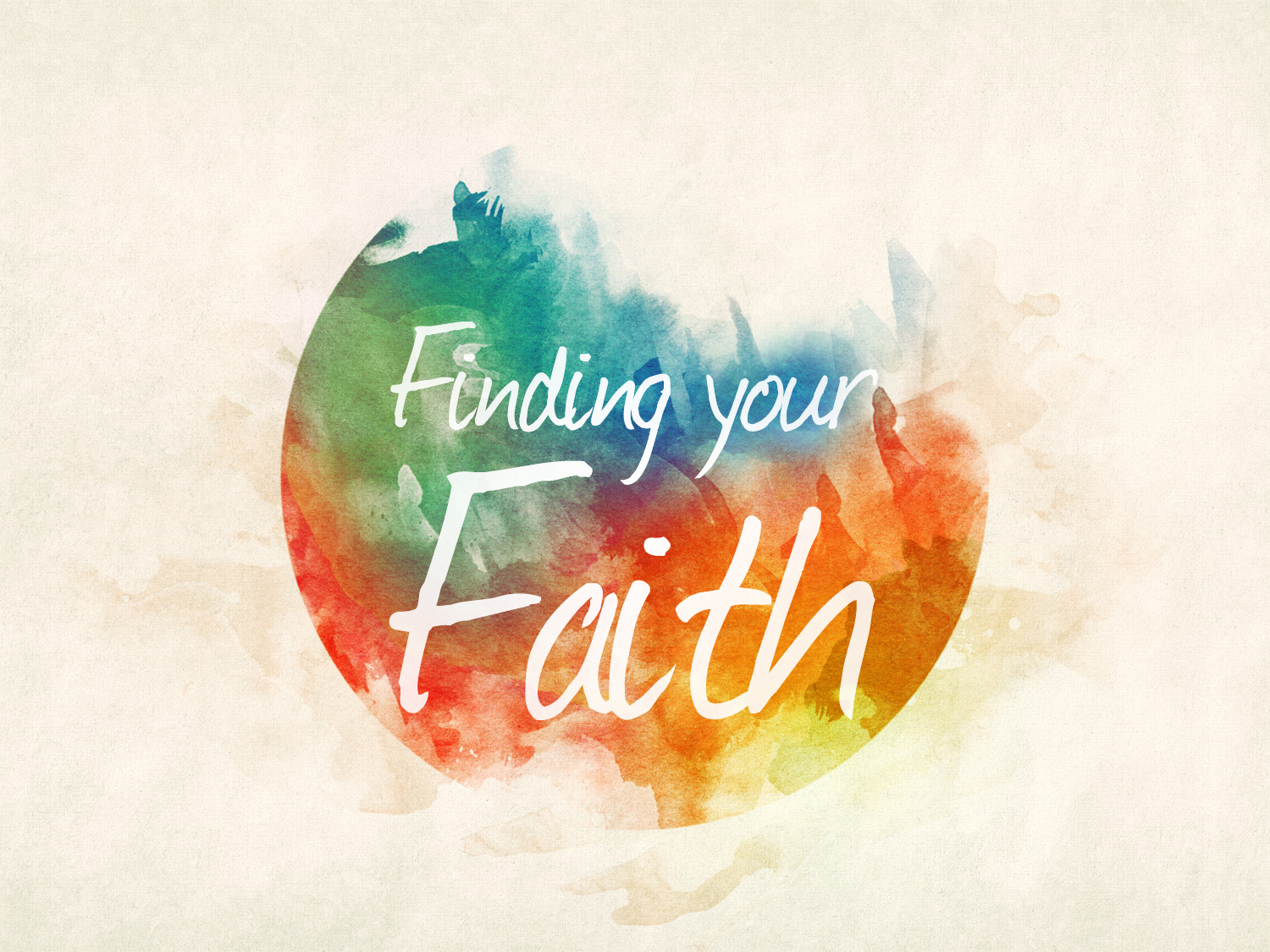